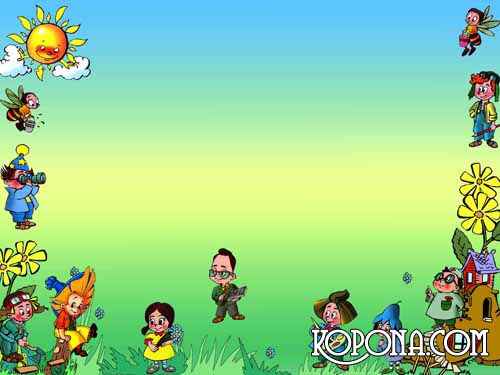 Интерактивная игра 
по математике 
«Помоги незнайки»
Подготовительная группа
Выполнила: воспитатель МБДОУ №Д/с №4 «Ручеек»
Калинович И.В.
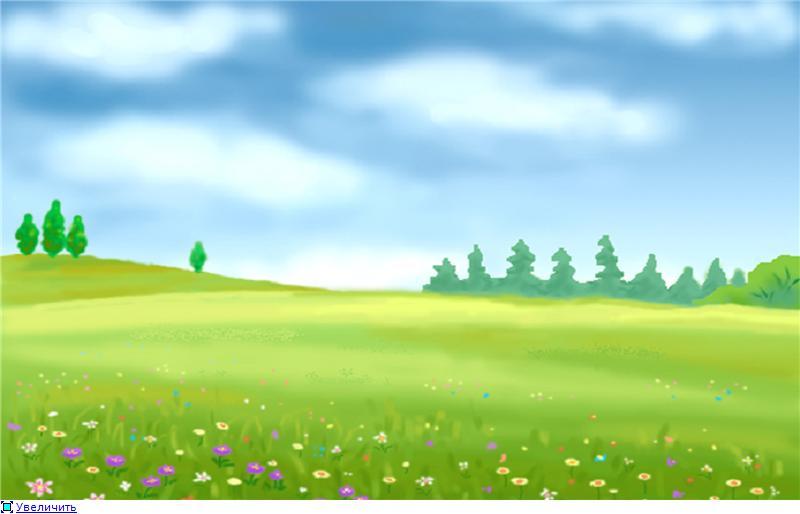 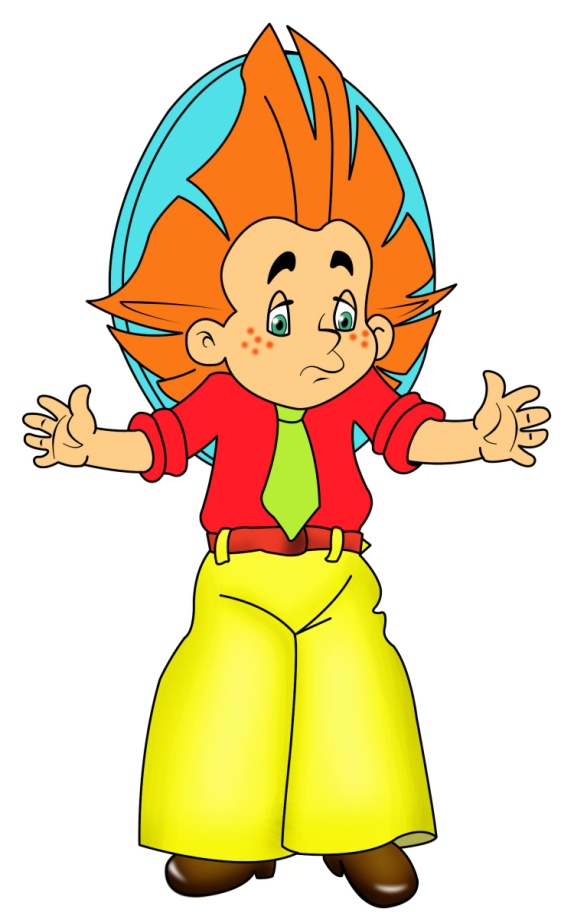 Найди пропущенную цифру.
7
2
10
9
5
8
4
1
2
3
4
5
6
7
9
10
6
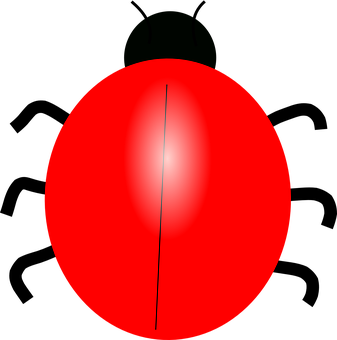 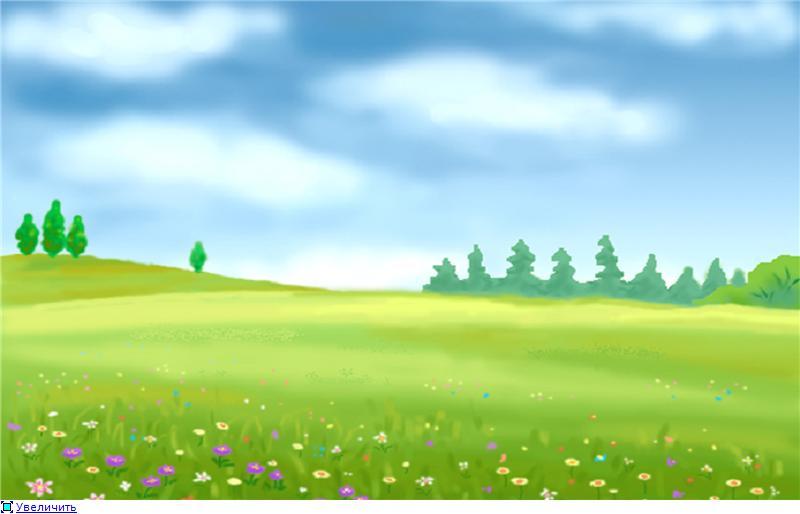 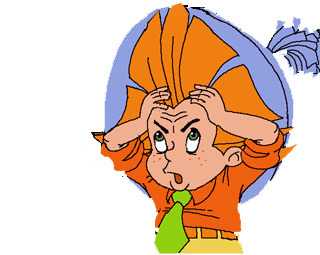 Сколько пятнышек нужно 
божьей коровке?
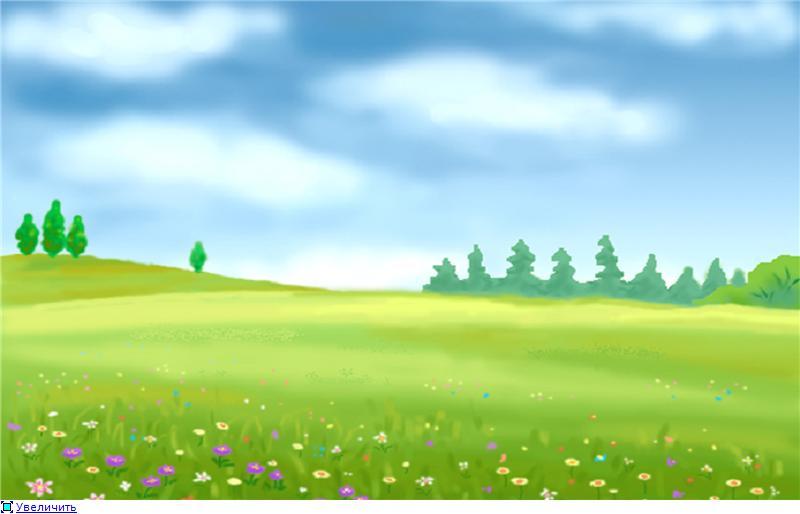 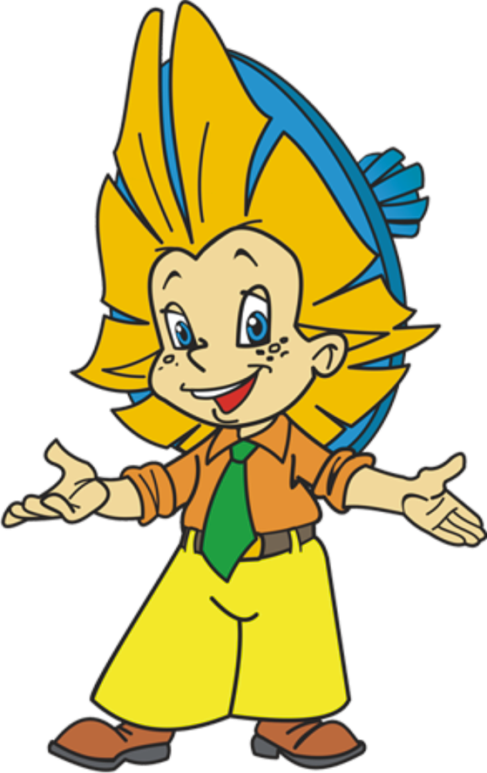 3
4
1
5
10
7
Найди жителей домиков.
9
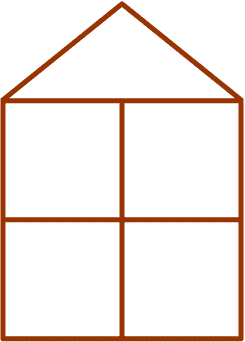 4
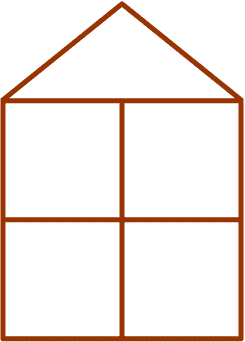 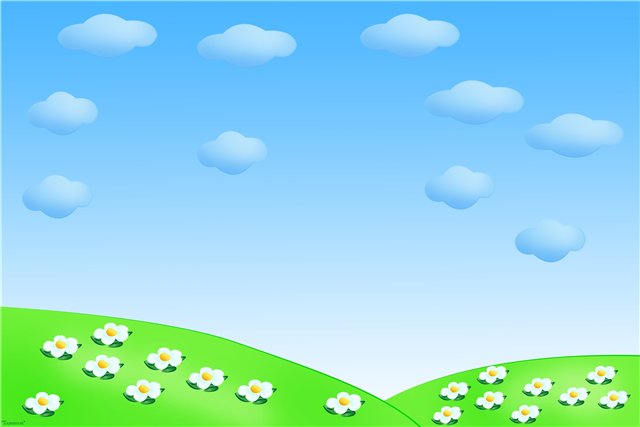 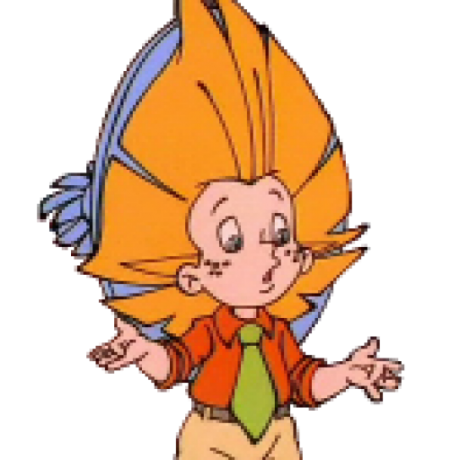 Реши примеры и собери гусеничку.
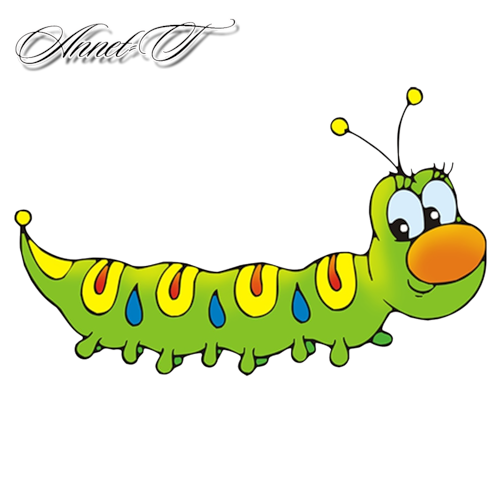 4+3
2+6
6+4
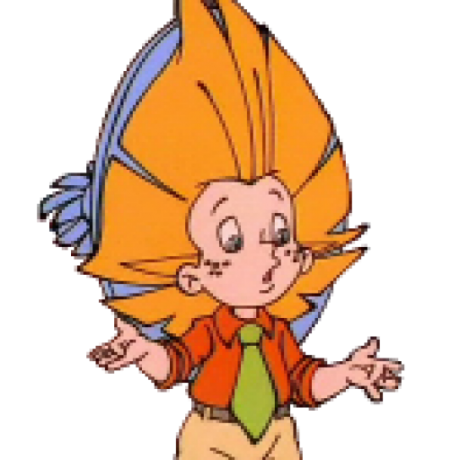 8-4
5-3
7
4
10
8
2
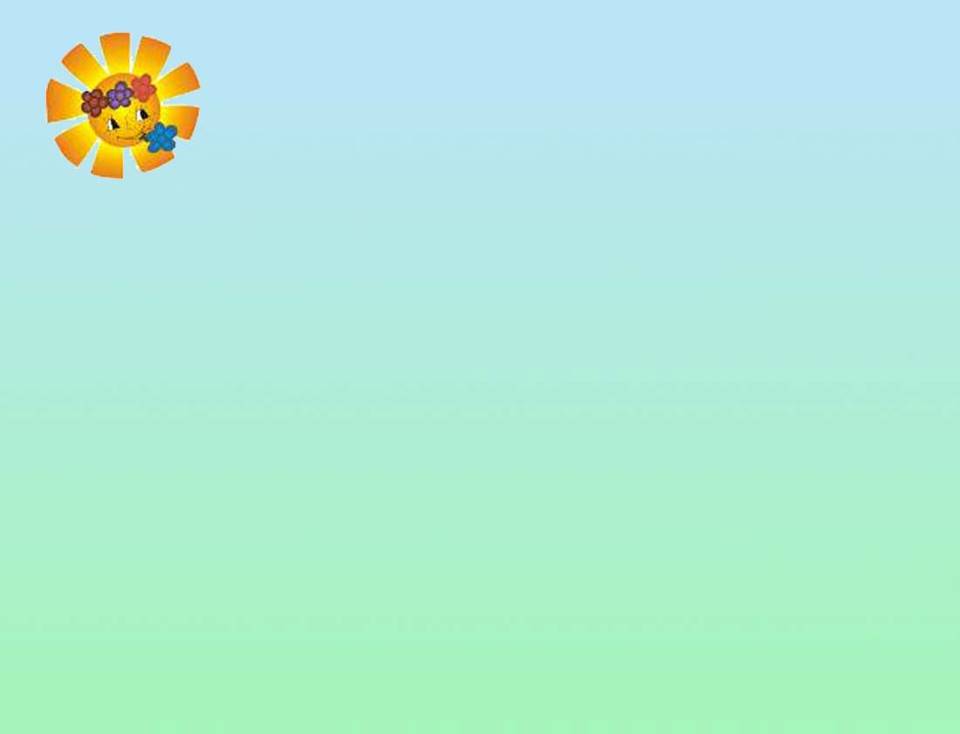 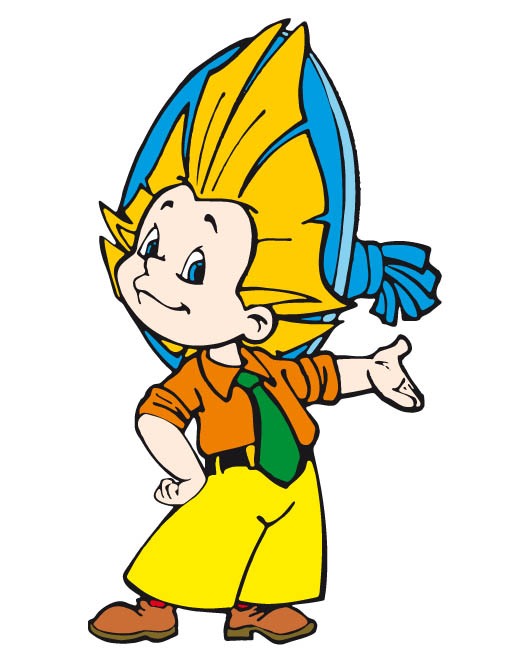 Найди жителей домиков.
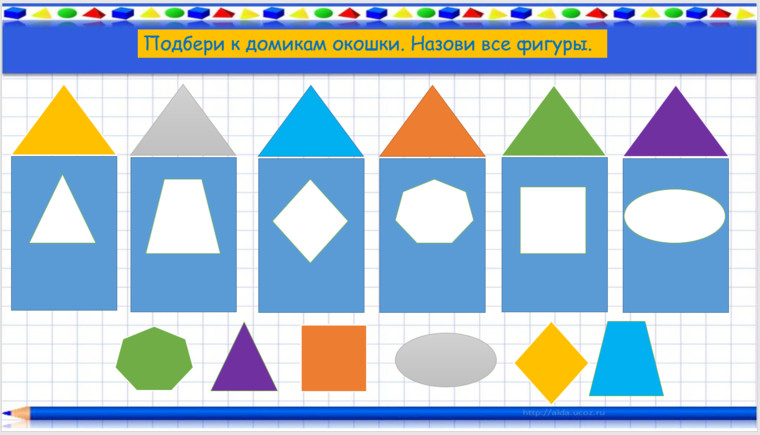 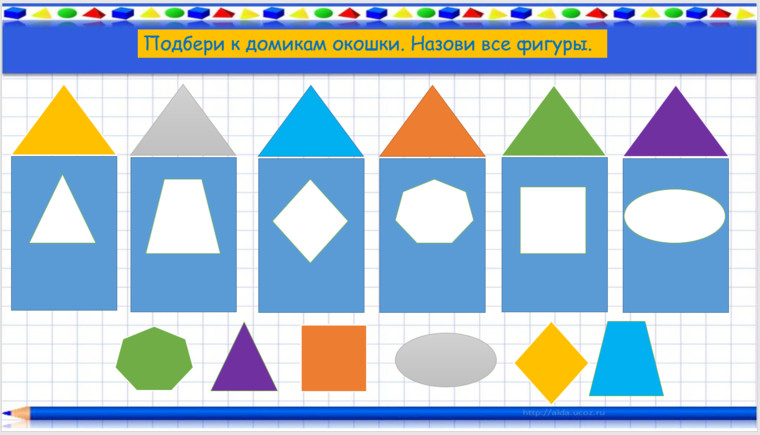 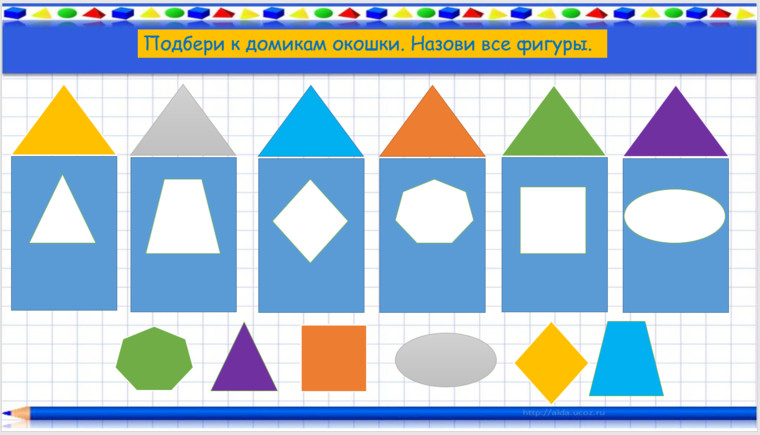 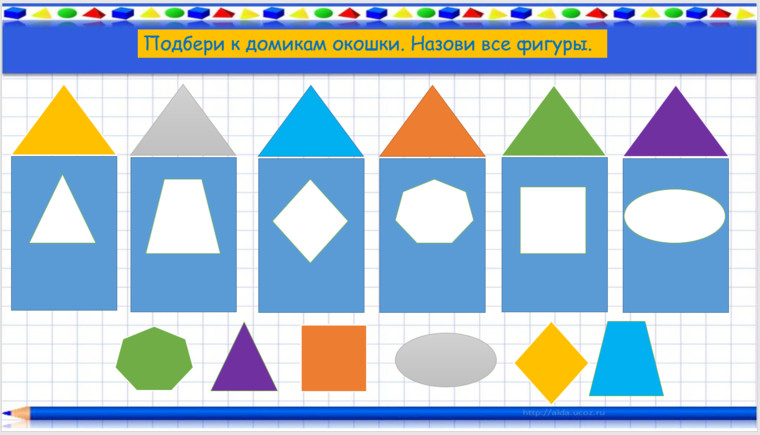 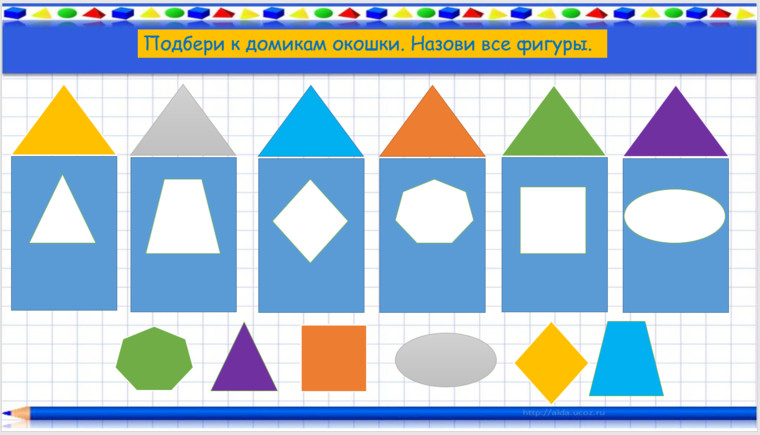 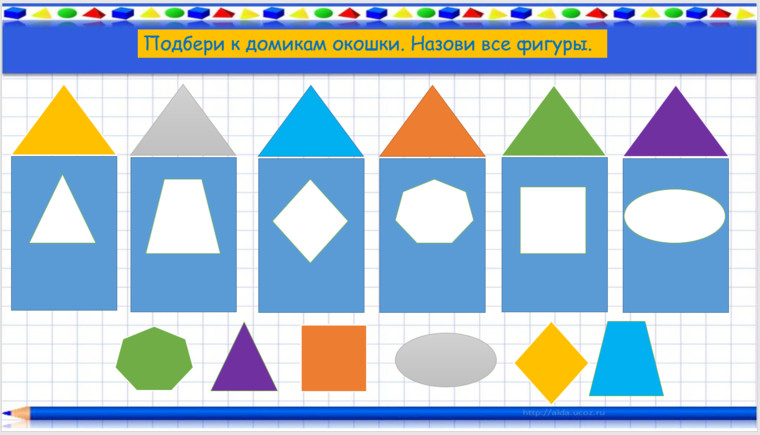 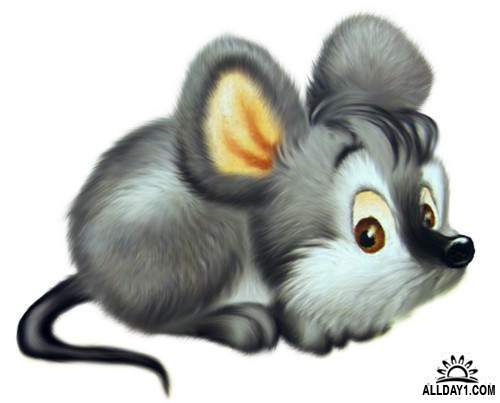 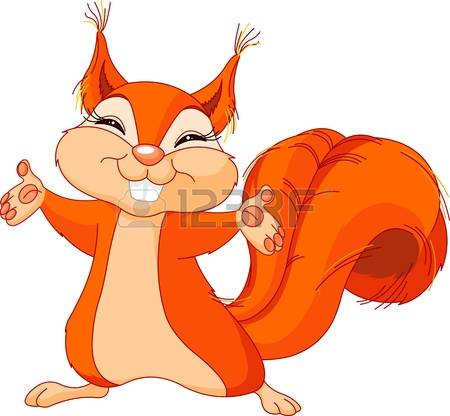 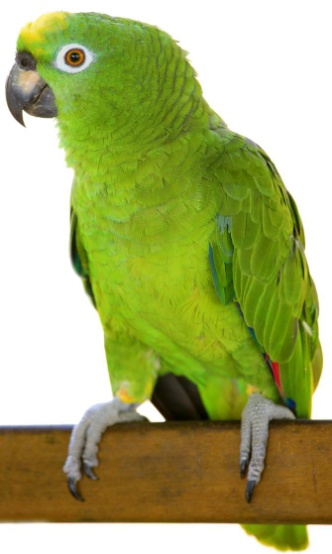 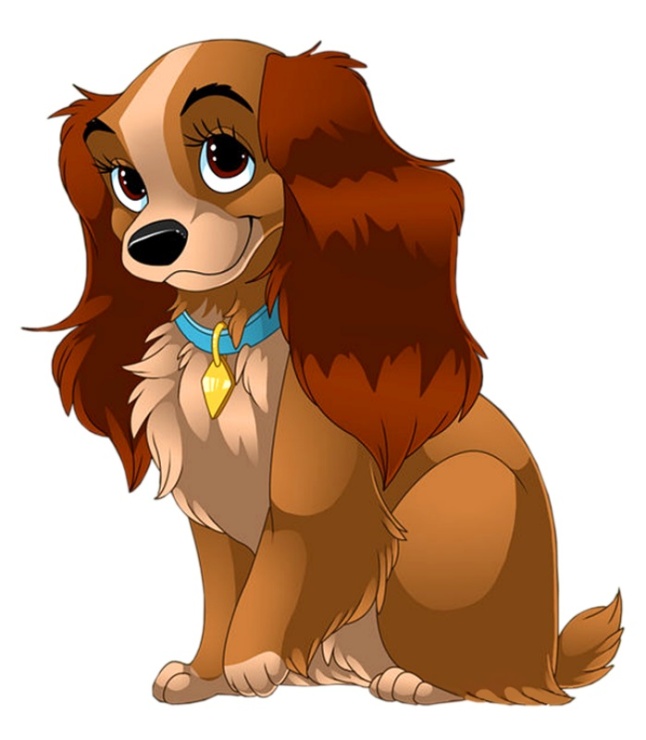 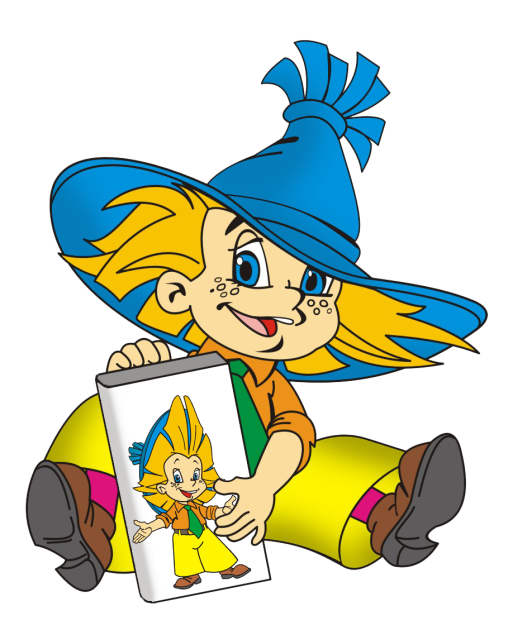 Раздай каждой зверушке по фигуре.
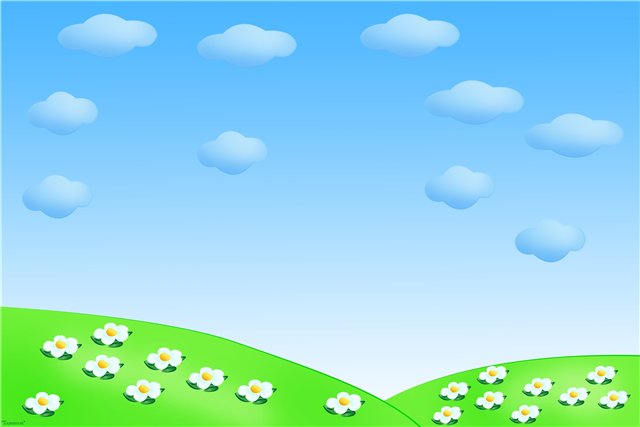 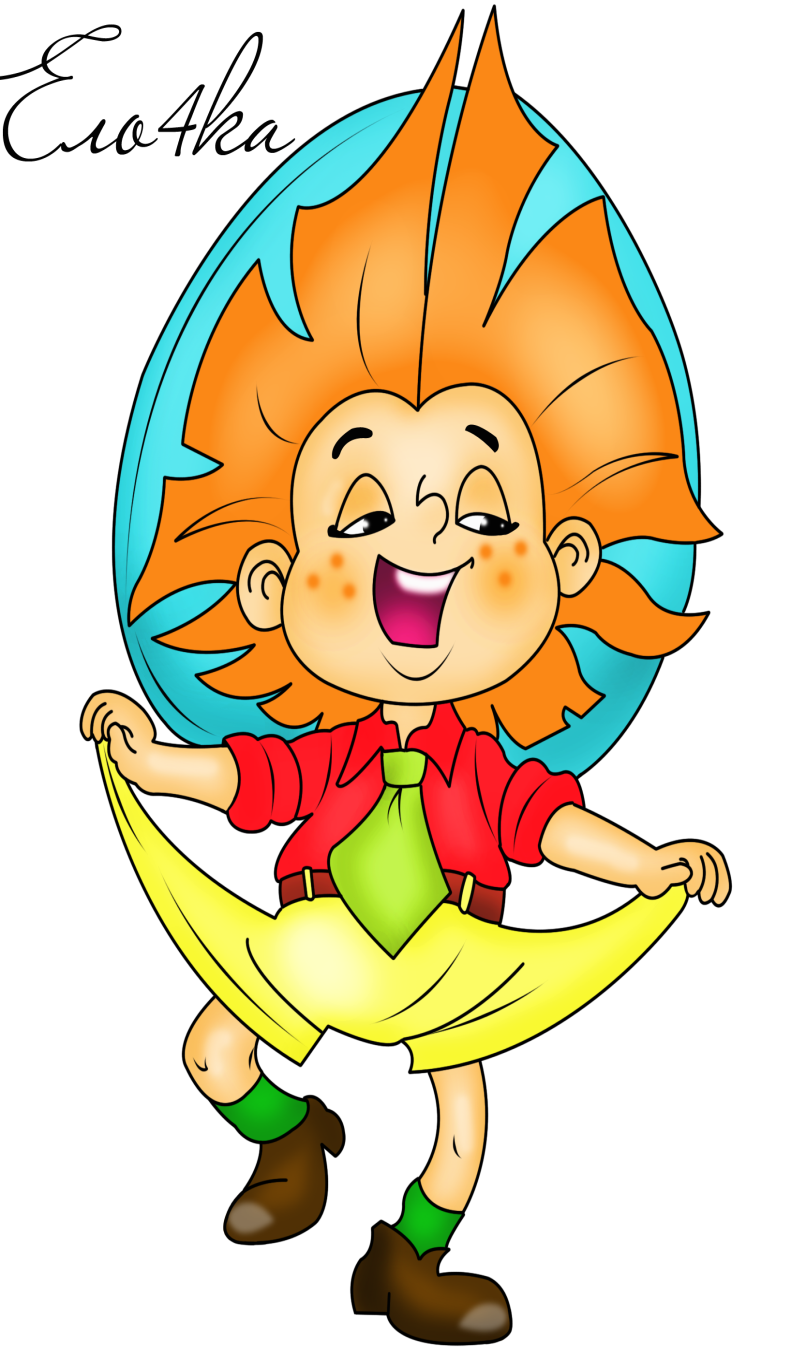 Спасибо, ребята!